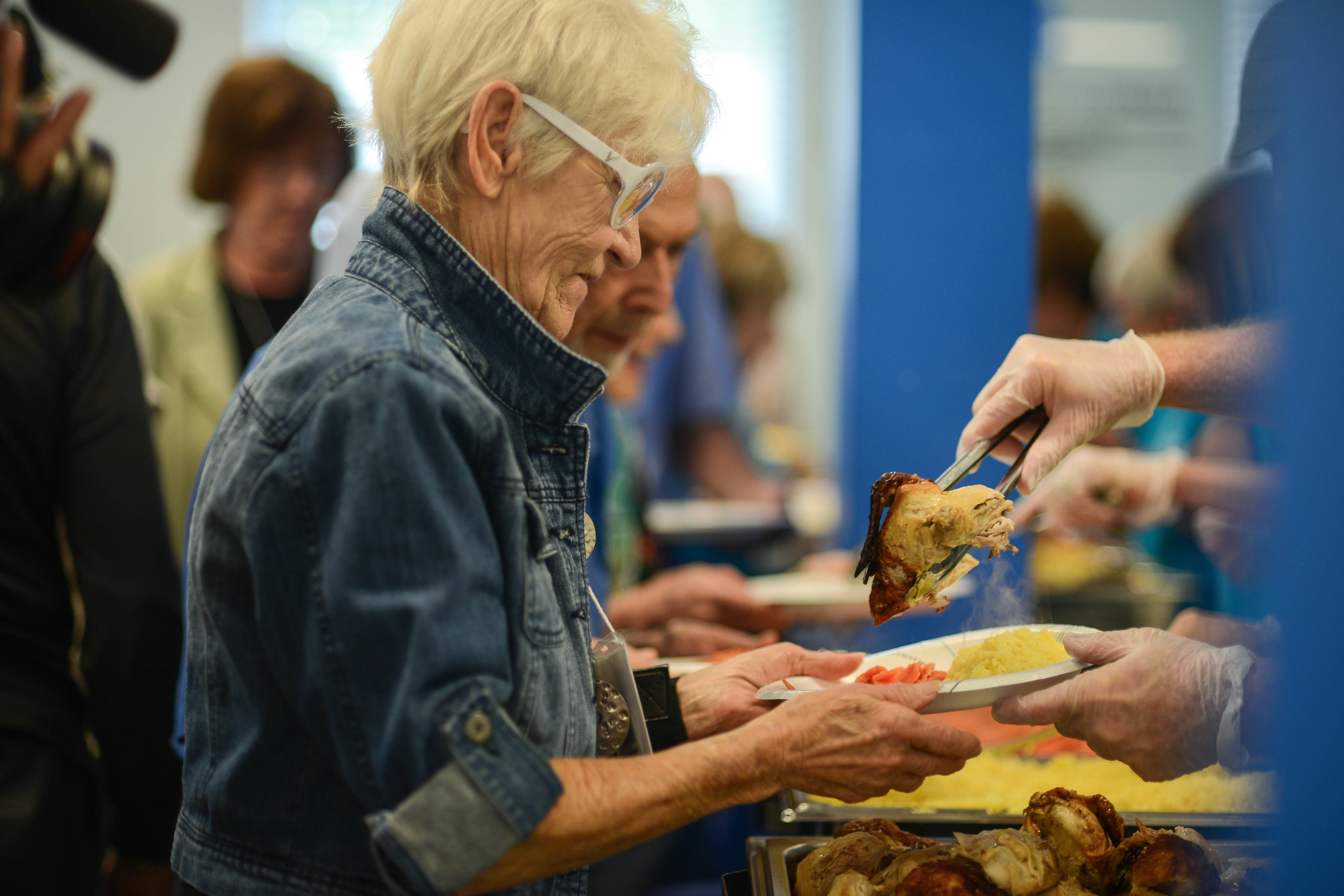 What a Waste
An Innovative Solution to Address Senior Hunger
Kristie Sharp & Jobcy Alexander
September 14, 2017
Senior Hunger Statistics
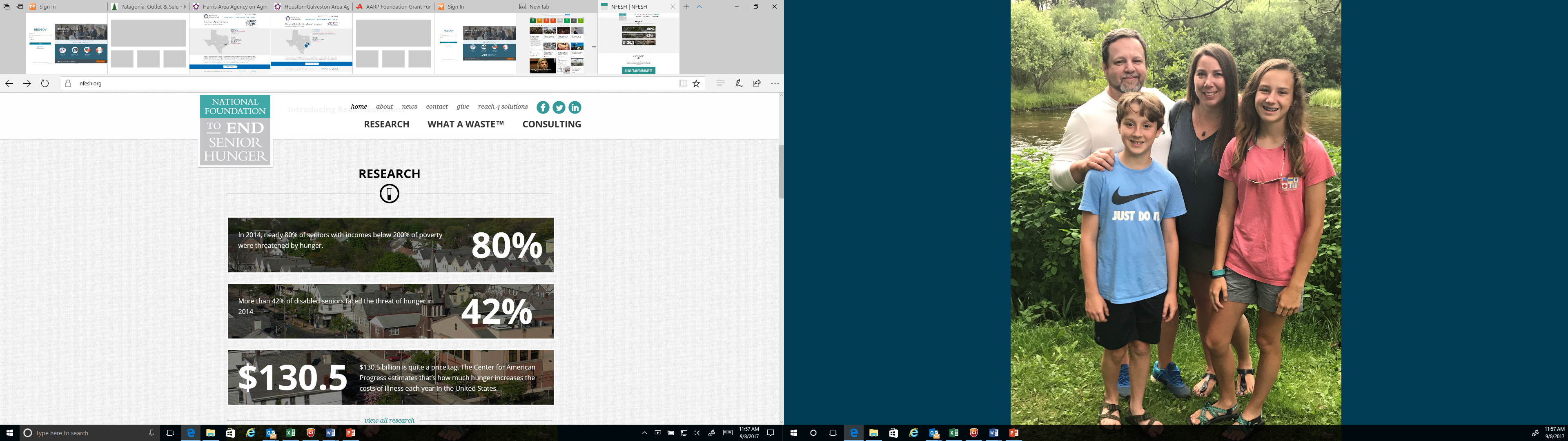 Ways Georgia is addressing Senior Hunger
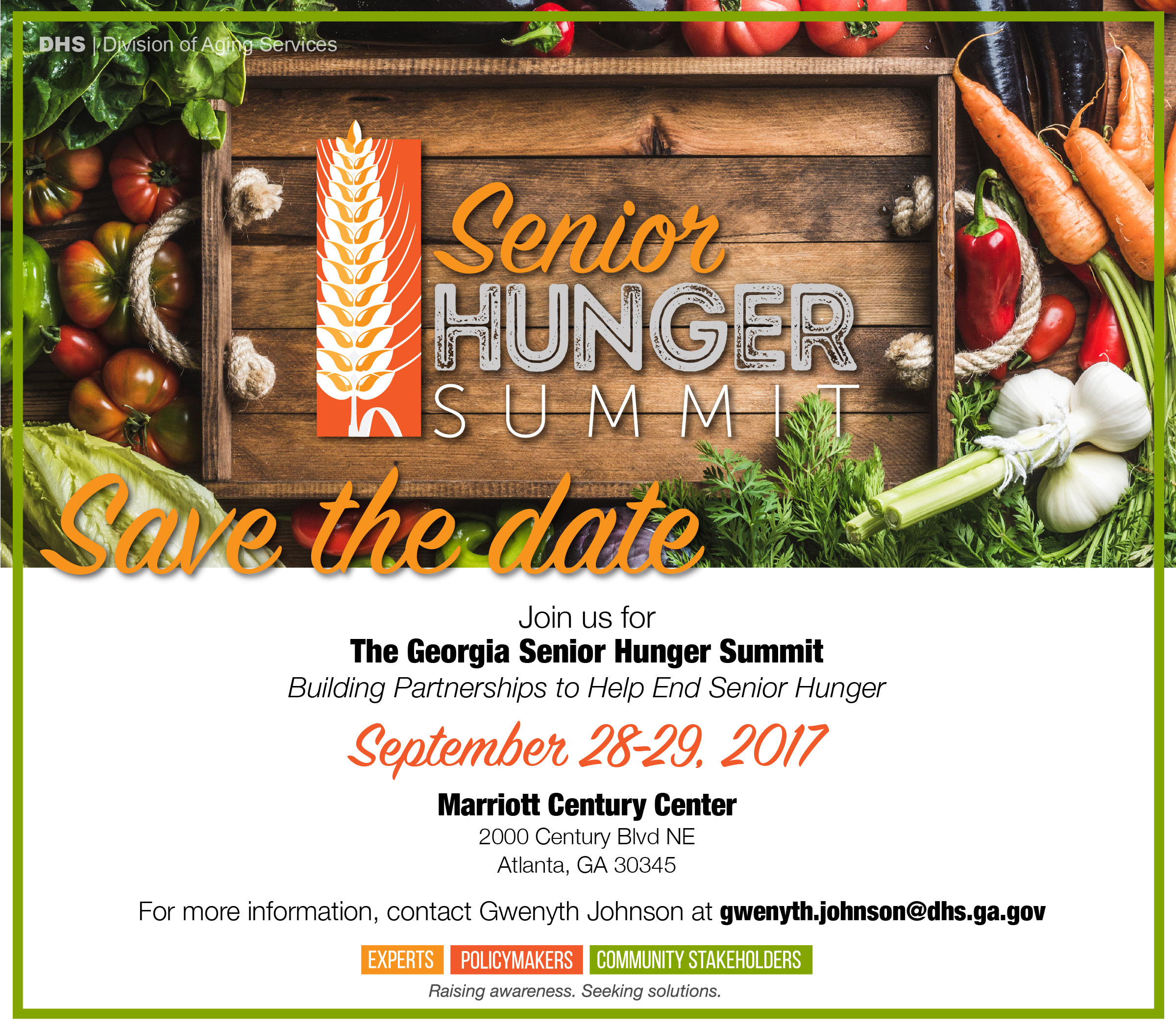 Senior Hunger Summit
State Plan on Senior Hunger
What a Waste
What a Waste
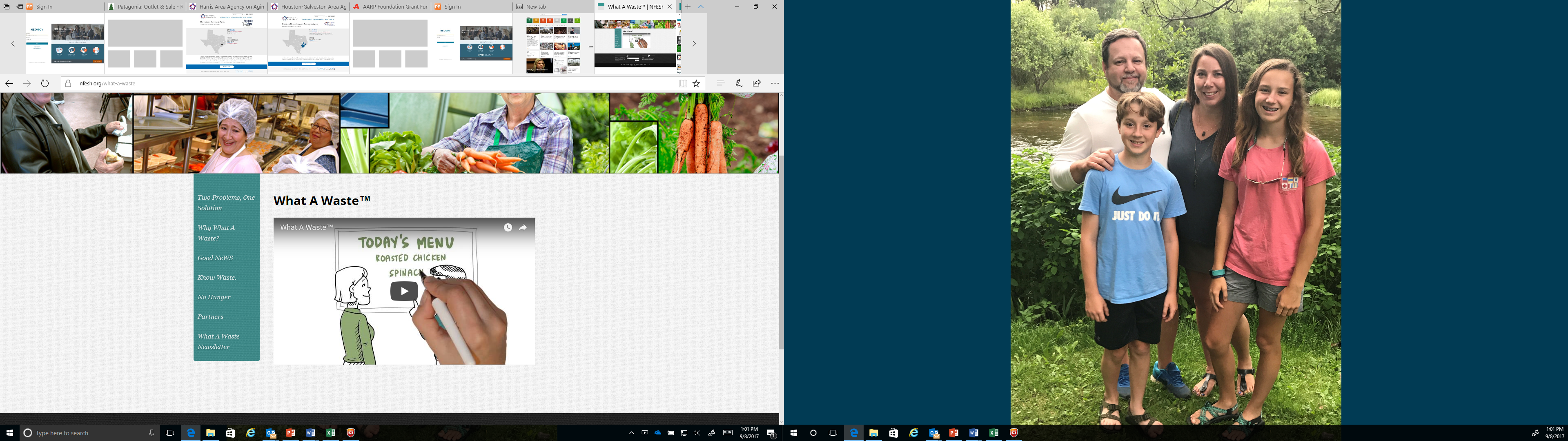 Implementation
Measuring Food Waste
Prep Waste
Pan Waste 
Nutrition Analysis 
Education and Awareness
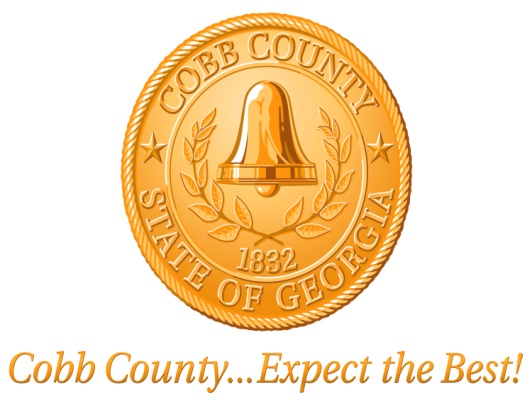 Plate Waste
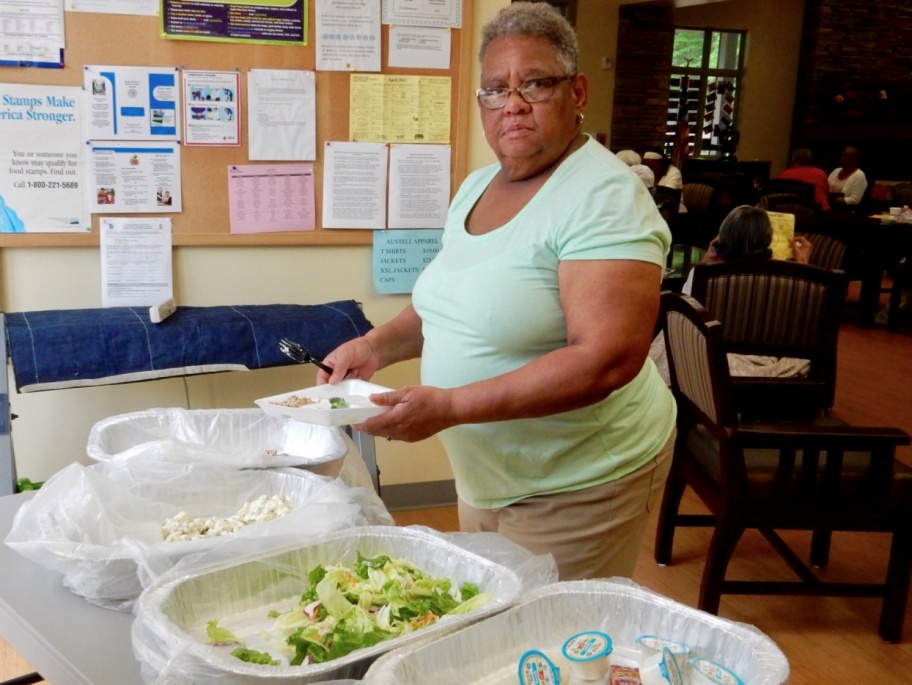 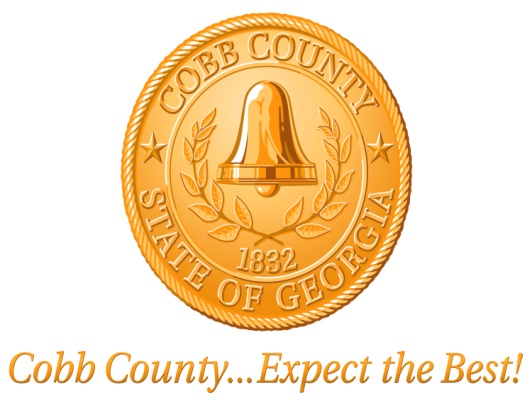 Baseline Report
Annual Waste of 12,728 lbs
Plate waste 
Pan waste 

82% of reservations kept by clients 

Inadequate nutrient intake: Magnesium, Potassium, Fiber, Folate, Vitamin D
SMART Goals
Reduce pan waste by 5%
Focus group & detailed feedback collected from each center
Consider using green card yellow card system for reservation
Advertise monthly menu in advance 
Create a composting program for garden
Educate client on contributions and center goals at site council meeting
Austell Senior Center
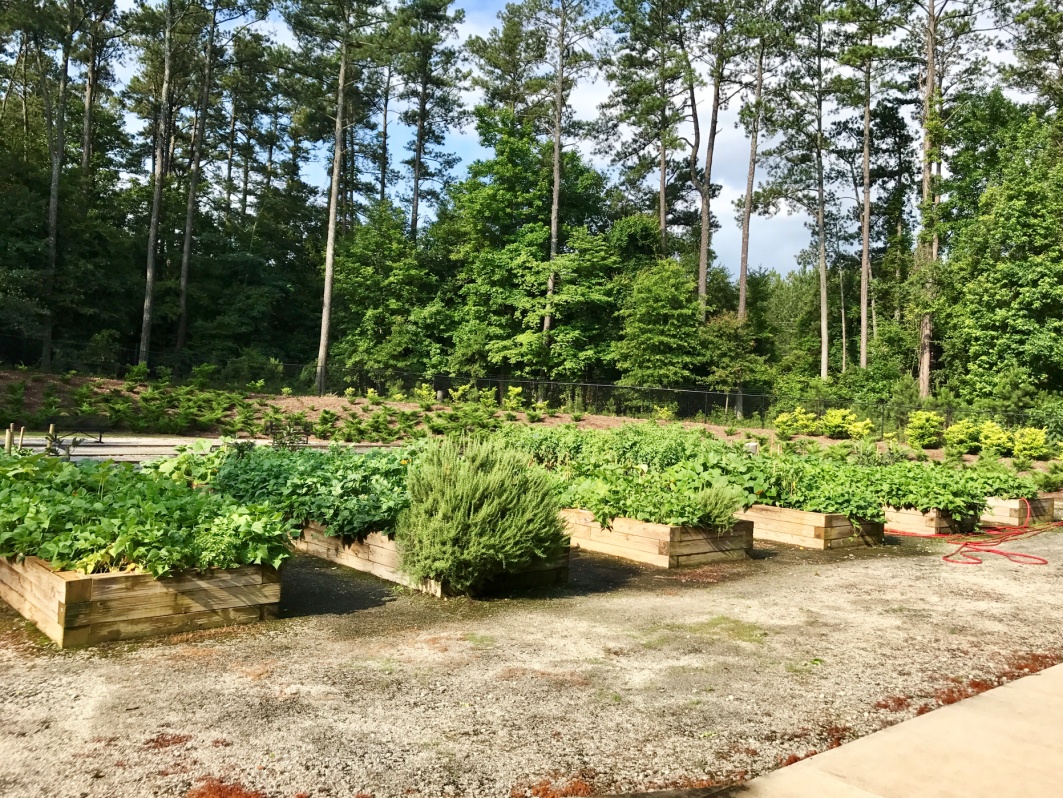 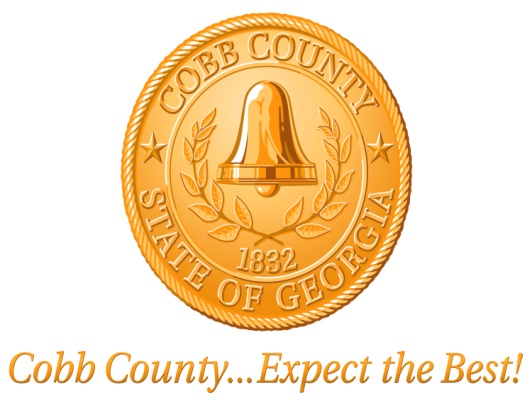 Impact of WAW: Short Term Engagement
Reduction in pan waste 
Food donation to pantry and shelter 
Recruiting intern to assist with education on composting 

Impact of WAW: 10 Year Master Plan
Improving Environmental Sustainability
Reusable dinnerware 
Composting for gardens 
Selling excess food
Allowing leftovers to be taken home
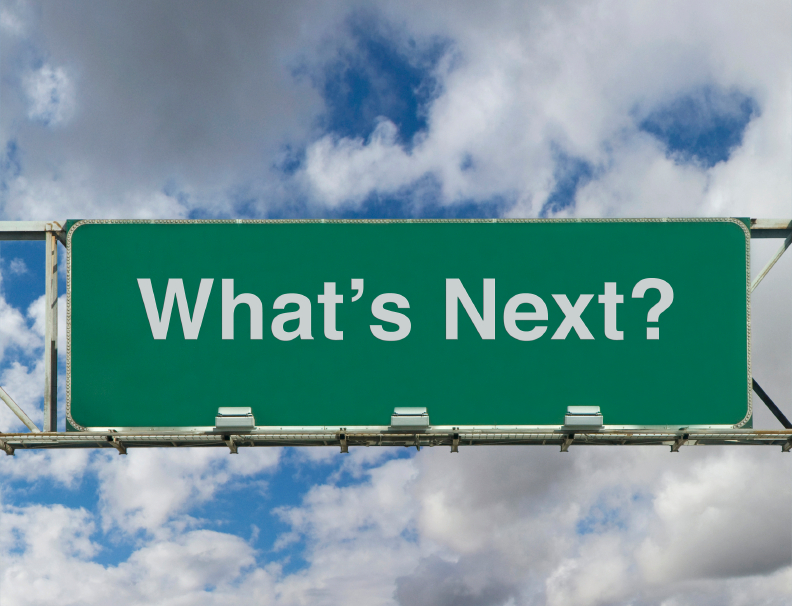 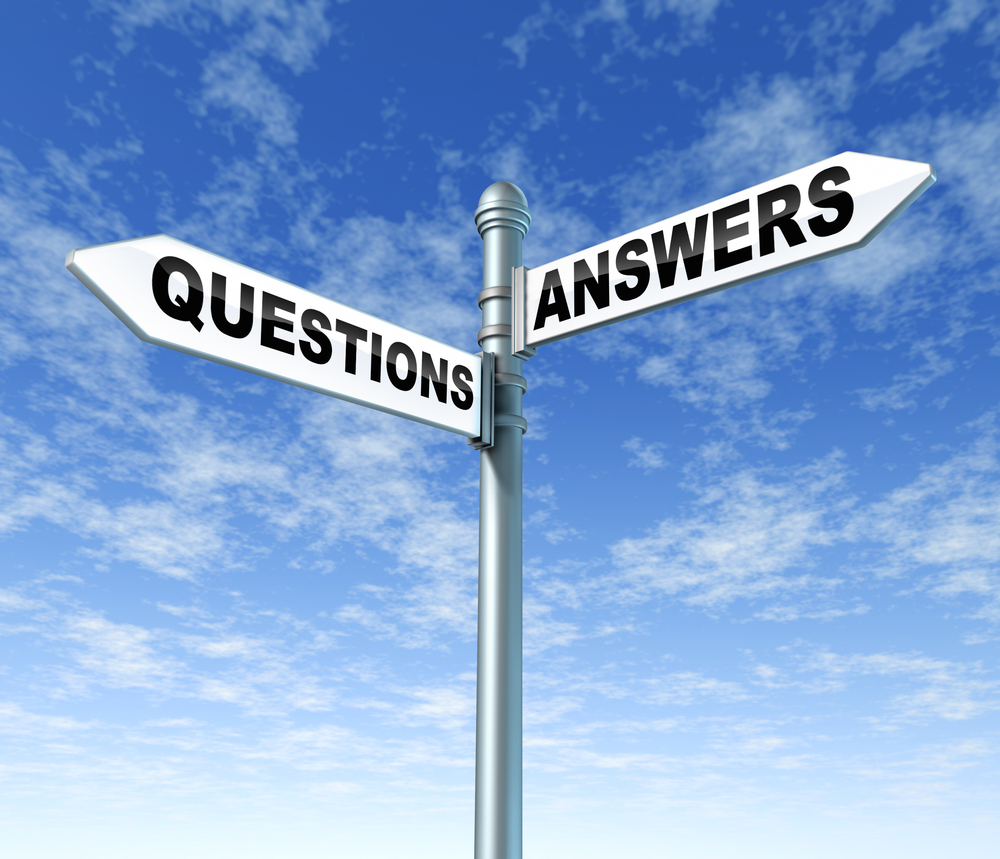 Kristie Sharp
ksharp@atlantaregional.org

Jobcy Alexander
jobcy.alexander@cobbcounty.org